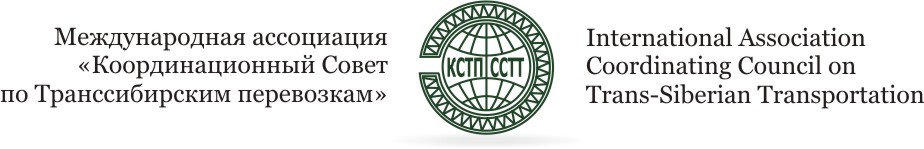 CCTT practical activity in providing security of freight, transported by railway transport via Euro-Asian service
Workshop “Rail Safety: Trends and Challenges”
Working Party on Rail Transport (SC.2)
Geneva – Palais de Nations, 24 November, 2015
CCTT practical activity in providing security of freight, transported by railway transport via Euro-Asian service
CCTT: working for the integration of the Trans-Siberian service
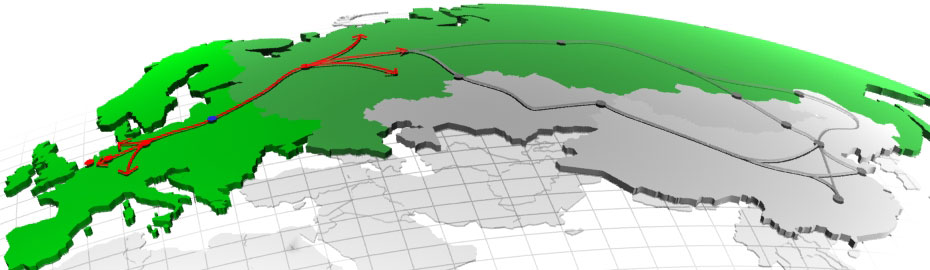 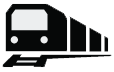 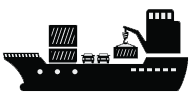 State and
municipal
authorities
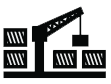 Railways
Ports
Service
companies
Operators
&
Forwarders
Shipping
companies
2
CCTT practical activity in providing security of freight, transported by railway transport via Euro-Asian service
Advantages of cargo transportation within container block trains:
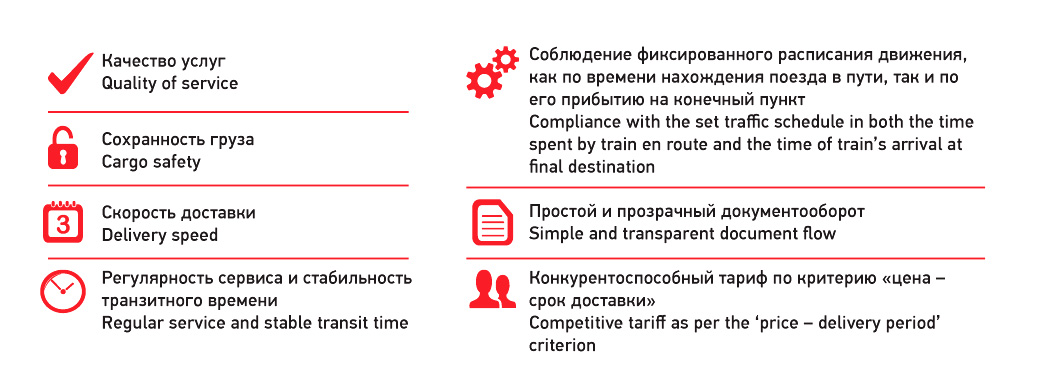 3
CCTT practical activity in providing security of freight, transported by railway transport via Euro-Asian service
Transit routes of the Euro-Asian transport connection
Chengdu – Lodz, 10-13 days
Suzhou – Warsaw,  13 days
Chongqing – Duisburg, 14-16 days
Zhengzhou – Hamburg, 15 days
Wuhan – Pardubice, 16 days
Yiwu – Madrid, 21 days
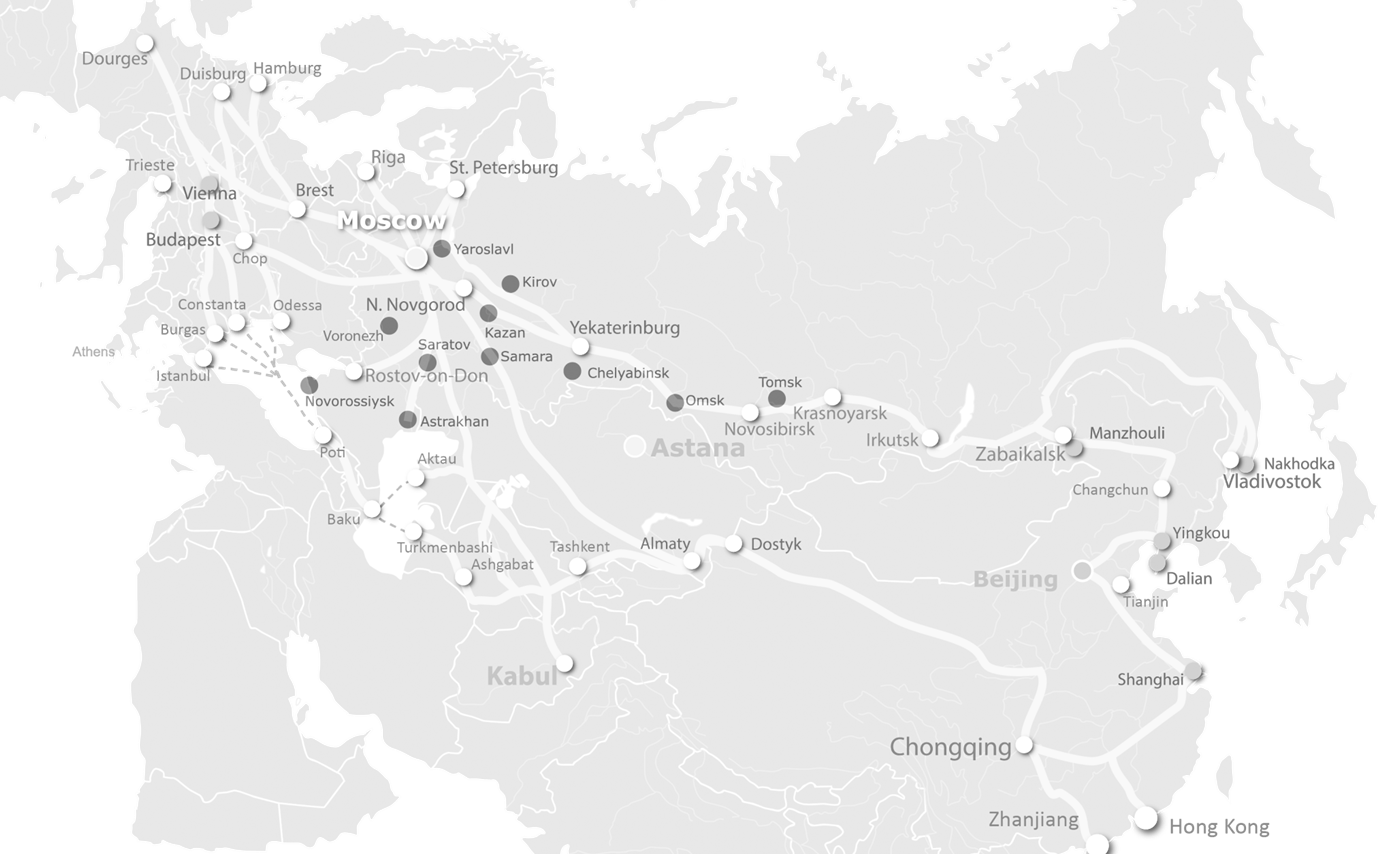 Гамбург
Hamburg
Дуйсбург
Duisburg
Варшава
Warsaw
Лодзь
Lodz
Москва
Moscow
Пардубице
Pardubice
Забайскальск
Zabaikalsk
Мадрид
Madrid
Илецк
Iletsk
Достык
Dostyk
Чжэнчжоу
Zhengzhou
Иу
Yiwu
Чэнду
Chengdu
Сучжоу
Suzhou
Ухань
Wuhan
Чунцин
Chongqing
4
CCTT practical activity in providing security of freight, transported by railway transport via Euro-Asian service
Container transportations via Transsib (TEU)
Transit container transportations via Transsib
Total via Transsib in 2014
726 000 TEU
5
CCTT practical activity in providing security of freight, transported by railway transport via Euro-Asian service
Russia – APR countries transit transportations, TEU
Clients:
VW 
BMW
HP
ABB
LG
Samsung
+98%
+4%
+102%
6
CCTT practical activity in providing security of freight, transported by railway transport via Euro-Asian service
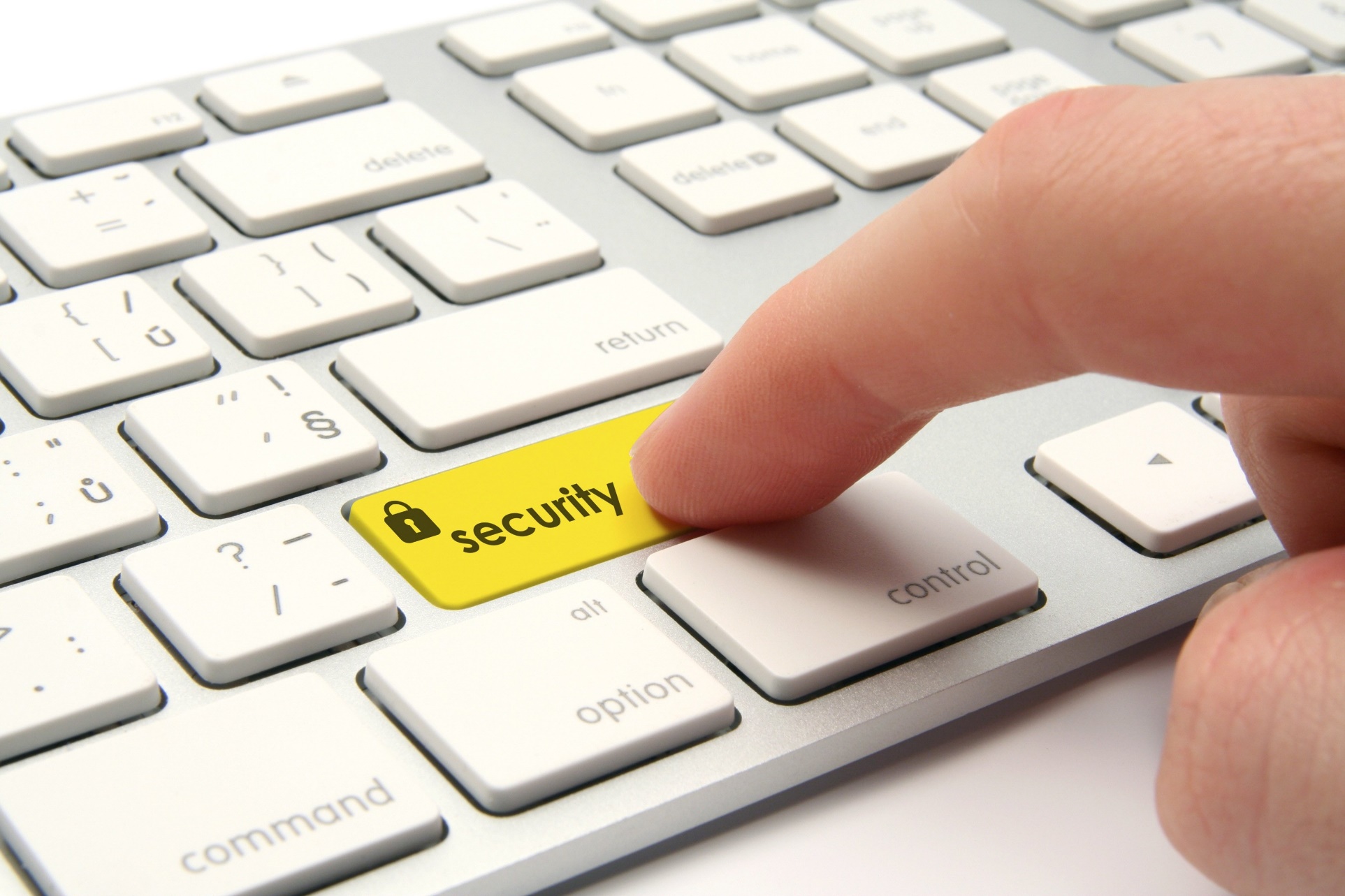 7
CCTT practical activity in providing security of freight, transported by railway transport via Euro-Asian service
Risk factors of unsafety and unsecure freight transportations
Economic crisis enhancement.

Easy of access to commercial information

Identification of goods simplicity

Existing technology for control

Dissociated security actions

Absence of full financial responsibility

Customs check

Unsecured monitoring device use

Absence of unified international legal base
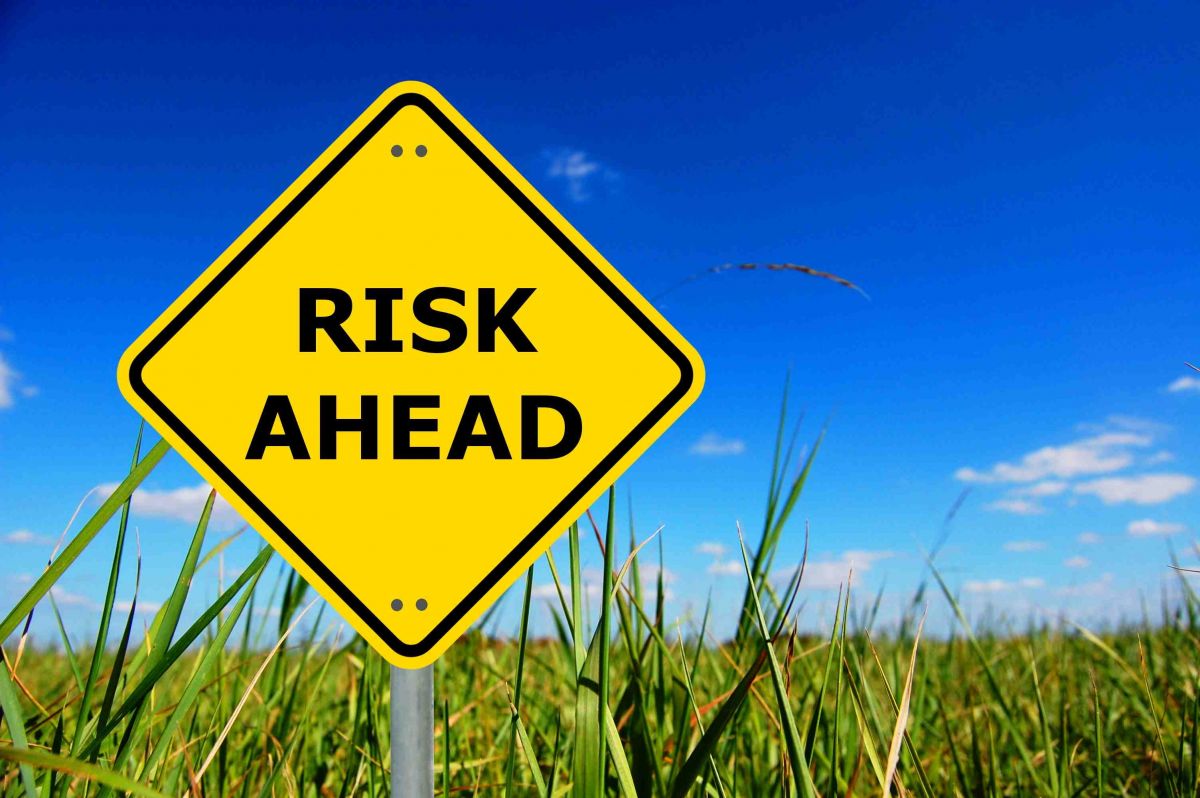 8
CCTT practical activity in providing security of freight, transported by railway transport via Euro-Asian service
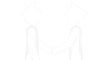 Dostyk
From China
Kazakhstan
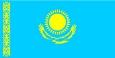 Kranogvardeec
Border station
Iletsk-1
Kinel
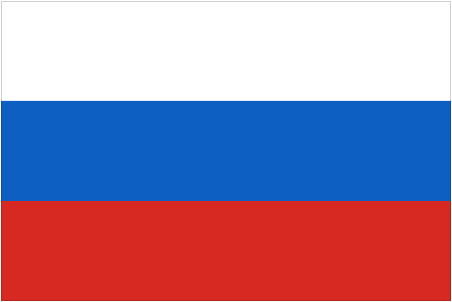 Russia
Fast response group points
Border station
Orenburg
Continuous security
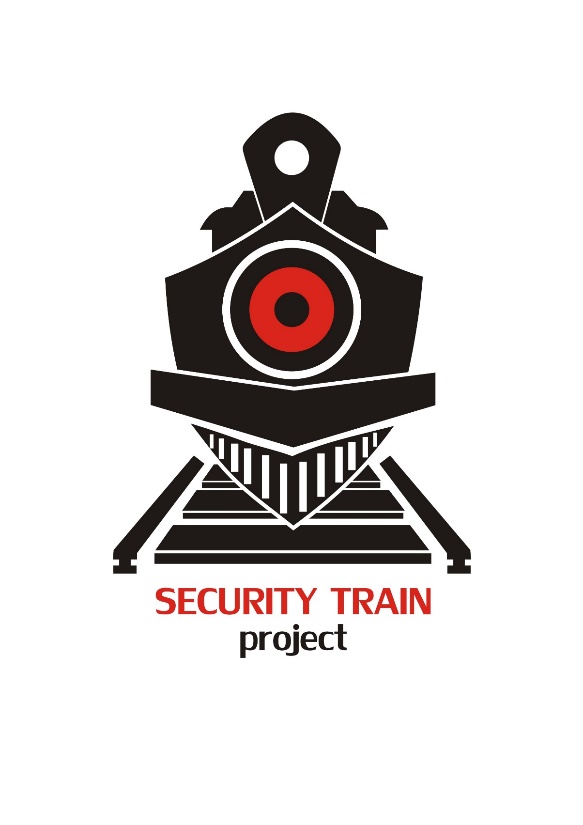 Bezymyanka
Syzran
Oktyabrsk
9
CCTT practical activity in providing security of freight, transported by railway transport via Euro-Asian service
Ruzaevka
Continuous security
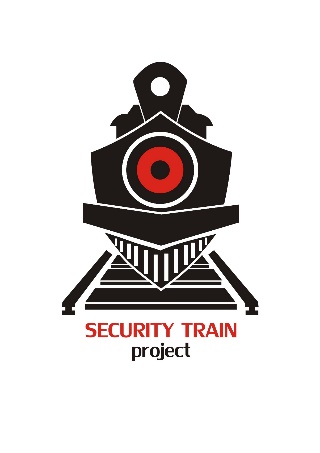 Inza
Potma
Rybnoe
Ryazan
Sasovo
Krasnoe
Broder station
Vyazma
Bekasovo
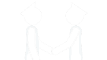 Smolensk
Ozherelye
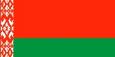 Belarus
Brest
10
CCTT practical activity in providing security of freight, transported by railway transport via Euro-Asian service
What is done?
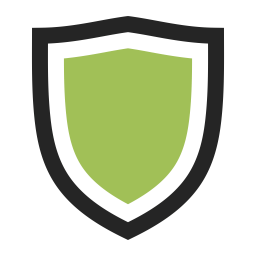 1
The technological process of continuous (through) security on the pilot route of the Chengdu – Lodz container train running along the Customs Union territory
Pending problem: 
cargo transmission order at external borders of the Customs Union
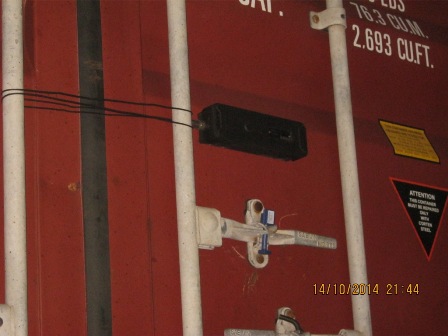 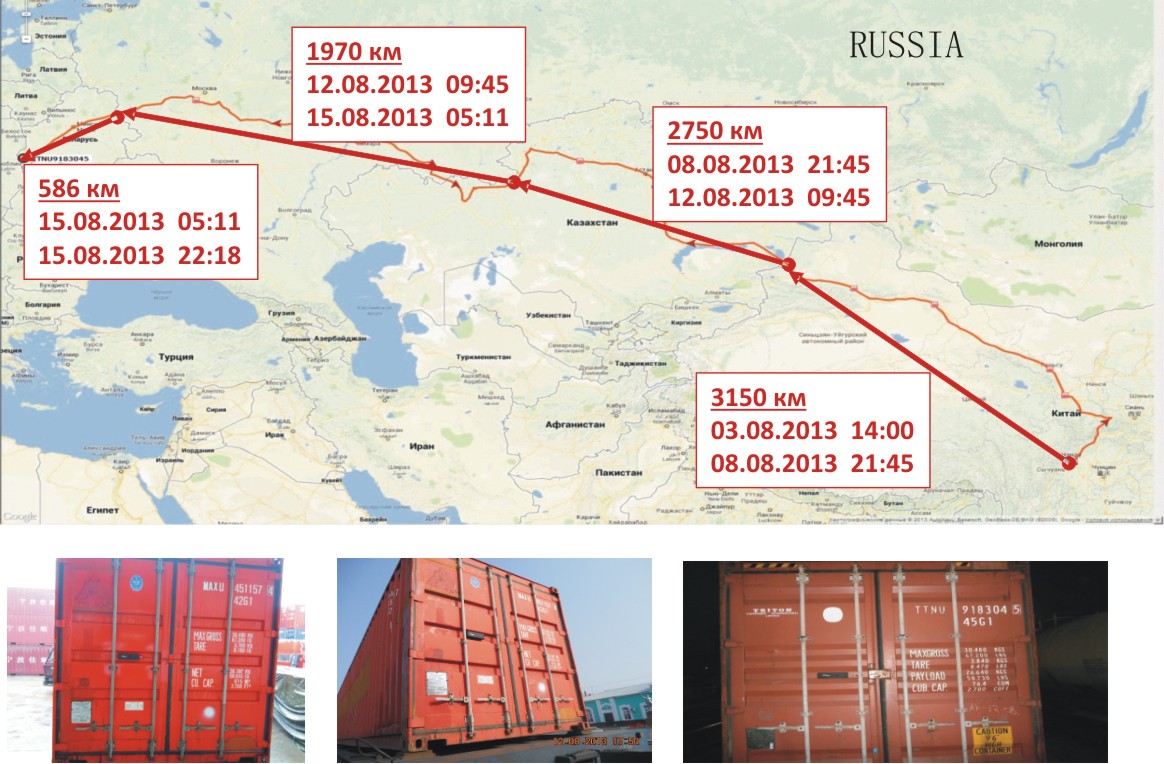 11
CCTT practical activity in providing security of freight, transported by railway transport via Euro-Asian service
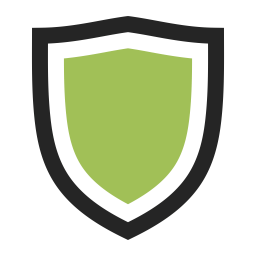 2
Staring from 2013, mobile navigation and control equipment is on the test use on the pilot container trains running on the Chengdu – Lodz route in the framework of the CCTT ‘Electronic Train’ project
The implementation of the electronic component of security allows the following:
• Cargo transportation safety
• Rolling stock location determination
• Vehicle technical condition monitoring
• Online customs filing function
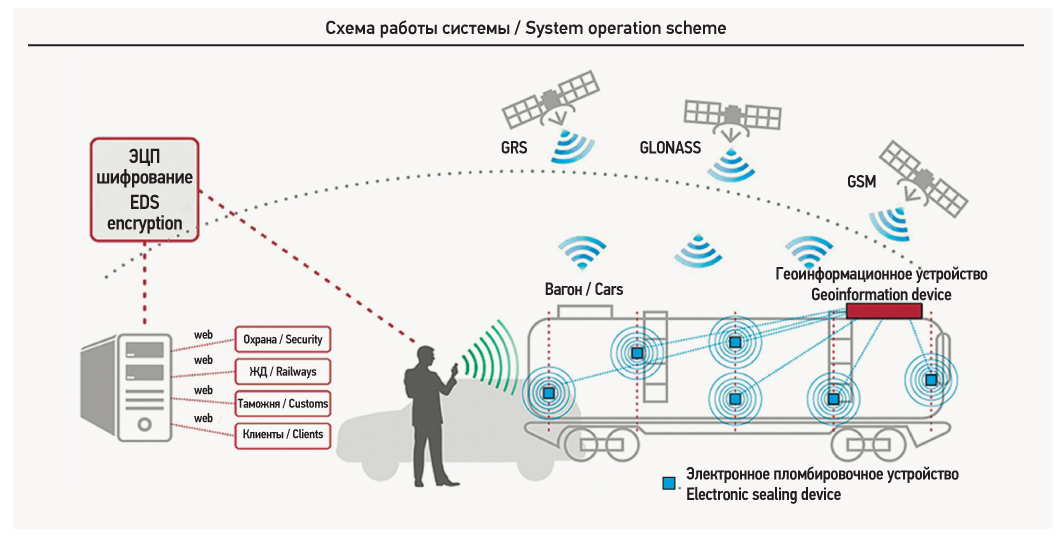 12
CCTT practical activity in providing security of freight, transported by railway transport via Euro-Asian service
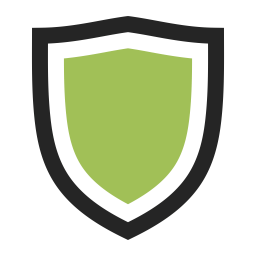 !
Pending problems with alarm equipment use
Organization of seamless communication of alarm devices with the system server (operation though SIM cards in international roaming is not permanently stable).
Return of alarm equipment to the stations of departure.
No technical guideline of development and safe effective use of these devices and systems operating on their basis.
13
CCTT practical activity in providing security of freight, transported by railway transport via Euro-Asian service
Security BIRC 
CCTT/UIC common memo on Security of Euro-Asian railway freight transportation
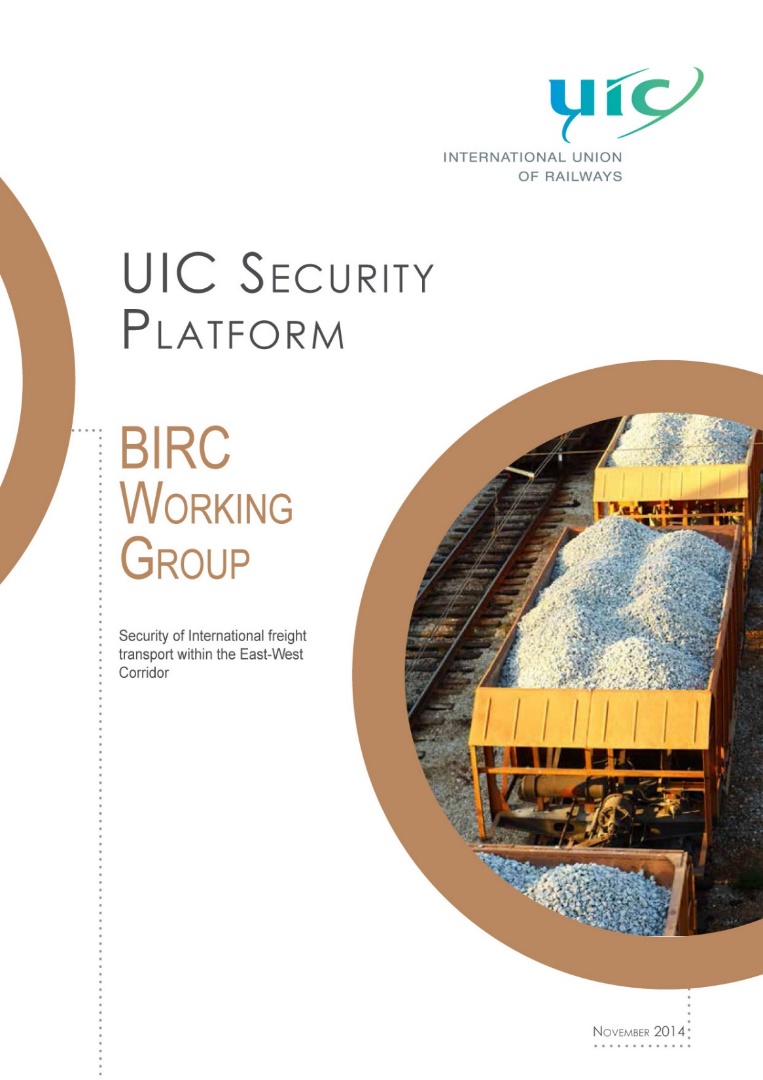 14
CCTT practical activity in providing security of freight, transported by railway transport via Euro-Asian service
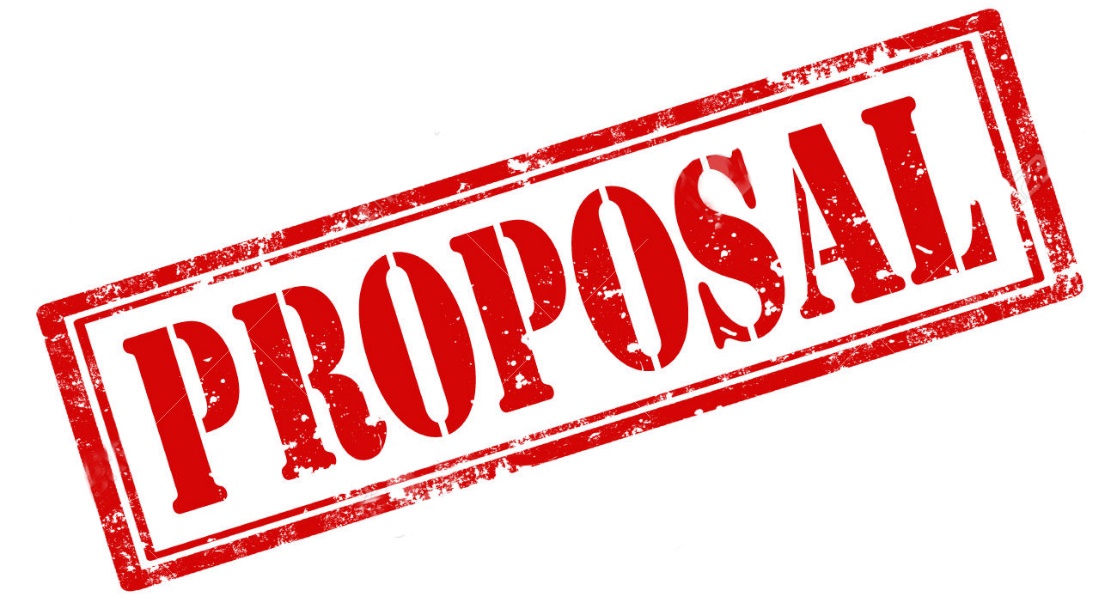 Extending the list of participants of the experiment on the mobile navigation and control equipment application as electronic seals in China and European Union and intensifying activities within the experiment.

Taking part in the development of the Technical Guideline of developing and safe effective use of this equipment and systems operating on its basis.
15
Thank you for your attention!
CCTT deputy Secretary General
Mrs. Natalia Stepanova, PhD
info@icctt.com
16